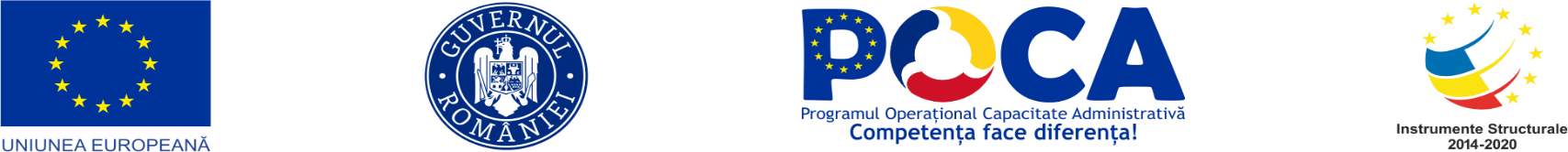 “CONSTRUIM COMUNITĂȚI ȘI OAMENI PRIN DIALOG STRUCTURAT ȘI PARTICIPARE PUBLICĂ”
PROIECT COFINANȚAT DIN FONDUL SOCIAL EUROPEAN PRIN 
PROGRAMUL OPERAȚIONAL CAPACITATE ADMINISTRATIVĂ 2014-2020
Cod SIPOCA 995/ Cod MySMIS 151210
Beneficiar: Asociația Simț Civic 
Partener: Asociația de Tineret Onix
Partener de Dezvoltare Locală: UAT Comuna Valea Râmnicului
Durata de implementare - 14 luni: 11.07.2022 - 10.09.2023
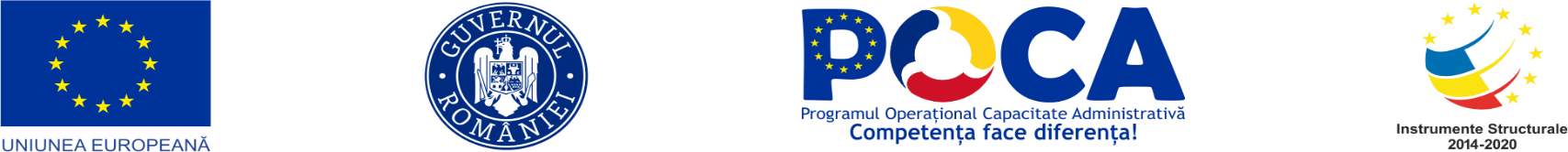 “CONSTRUIM COMUNITĂȚI ȘI OAMENI PRIN DIALOG STRUCTURAT ȘI PARTICIPARE PUBLICĂ”
Bine ați venit la Dezbaterea nr.4
cu tematica: nediscriminare și egalitate de șanse

”FEMEI ȘI BĂRBAȚI. SUNTEM EGALI LA MUNCĂ?” 

Râmnicu Sărat, jud. Buzău
18.03.2023-19.03.2023
Ziua 1
Dezbaterea se desfășoară cu respectarea Legii 52/2003 privind transparența decizională în administrațiile publice locale și centrale
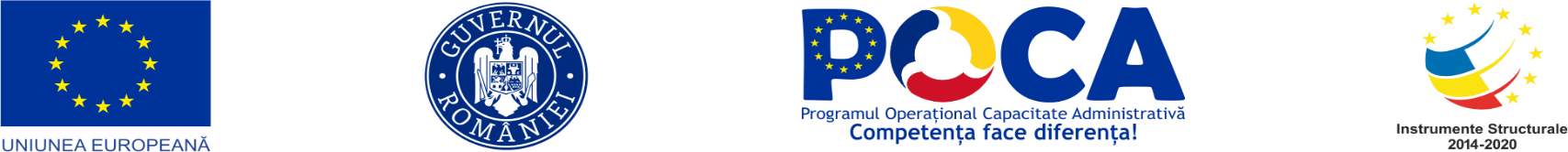 “CONSTRUIM COMUNITĂȚI ȘI OAMENI PRIN DIALOG STRUCTURAT ȘI PARTICIPARE PUBLICĂ”
Prin egalitatea de şanse şi de tratament între femei şi bărbaţi în relaţiile de muncă se înţelege accesul nediscriminatoriu la alegerea ori exercitarea liberă a unei profesii sau activităţi prin
angajare în toate posturile sau locurile de muncă vacante şi la toate nivelurile ierarhiei profesionale
venituri egale pentru muncă de valoare egală
informare şi consiliere profesională, programe de iniţiere, calificare, perfecţionare, specializare şi recalificare profesională, inclusiv ucenicia
promovare la orice nivel ierarhic şi profesional
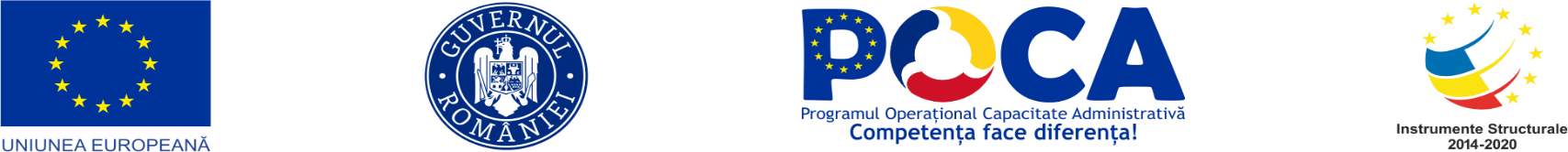 “CONSTRUIM COMUNITĂȚI ȘI OAMENI PRIN DIALOG STRUCTURAT ȘI PARTICIPARE PUBLICĂ”
Prin egalitatea de şanse şi de tratament între femei şi bărbaţi în relaţiile de muncă se înţelege accesul nediscriminatoriu la alegerea ori exercitarea liberă a unei profesii sau activităţi prin
condiţii de încadrare în muncă şi de muncă ce respectă normele de sănătate şi securitate în muncă, conform prevederilor legislaţiei în vigoare, inclusiv condiţiile de concediere 
beneficii, altele decât cele de natură salarială, precum şi la sistemele publice şi private de securitate socială; 
organizaţii patronale, sindicale şi organisme profesionale, precum şi la beneficiile acordate de acestea;
prestaţii şi servicii sociale, acordate în conformitate cu legislaţia în vigoare
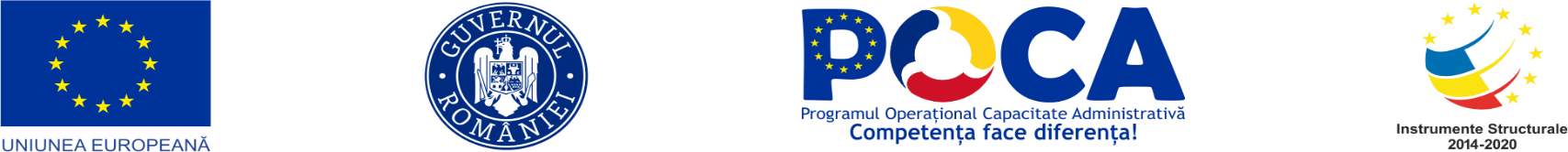 “CONSTRUIM COMUNITĂȚI ȘI OAMENI PRIN DIALOG STRUCTURAT ȘI PARTICIPARE PUBLICĂ”
Egalitatea de tratament între femei și bărbați în încadrarea în muncă și condițiile de muncă este un principiu fundamental ce ține de egalitatea de șanse și se aplică la:
recrutare,  acces la încadrarea în muncă sau la activitățile nesalariale;
condițiile de muncă, inclusiv remunerarea și concedierile;
formarea profesională profesională
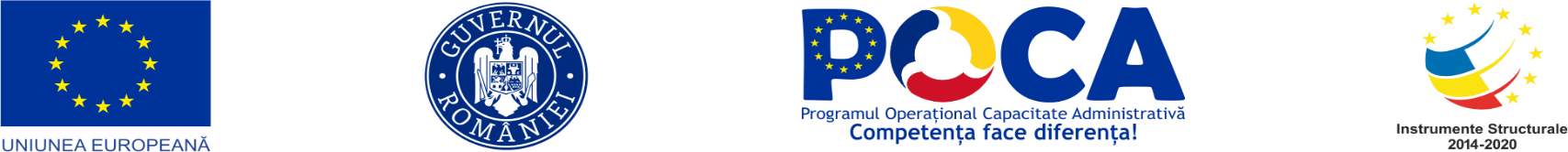 “CONSTRUIM COMUNITĂȚI ȘI OAMENI PRIN DIALOG STRUCTURAT ȘI PARTICIPARE PUBLICĂ”
Egalitatea de tratament între femei și bărbați în încadrarea în muncă și condițiile de muncă este un principiu fundamental ce ține de egalitatea de șanse și se aplică la:
afilierea la organizațiile sindicale sau patronale;
alegerea sau exercitarea liberă a unei profesii sau activităţi;
angajare în toate posturile sau locurile de muncă vacante şi la toate nivelurile ierarhiei profesionale
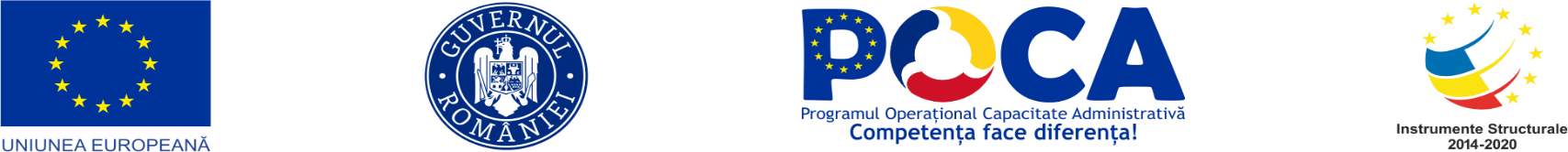 “CONSTRUIM COMUNITĂȚI ȘI OAMENI PRIN DIALOG STRUCTURAT ȘI PARTICIPARE PUBLICĂ”
Egalitatea de tratament între femei și bărbați în încadrarea în muncă și condițiile de muncă este un principiu fundamental ce ține de egalitatea de șanse și se aplică la:
venituri egale pentru muncă de valoare egală;
informare şi consiliere profesională, programe de iniţiere, calificare;
perfecţionare, specializare şi recalificare profesională, inclusiv ucenicia
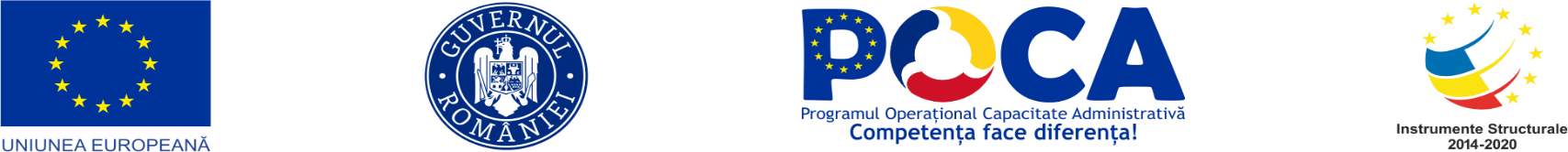 “CONSTRUIM COMUNITĂȚI ȘI OAMENI PRIN DIALOG STRUCTURAT ȘI PARTICIPARE PUBLICĂ”
Egalitatea de tratament între femei și bărbați în încadrarea în muncă și condițiile de muncă este un principiu fundamental ce ține de egalitatea de șanse și se aplică la:
promovare la orice nivel ierarhic şi profesional;
condiţii de încadrare în muncă şi de muncă ce respectă normele de sănătate şi securitate în muncă, inclusiv condiţiile de concediere;
beneficii, altele decât cele de natură salarială, precum şi la sistemele publice şi private de securitate socială
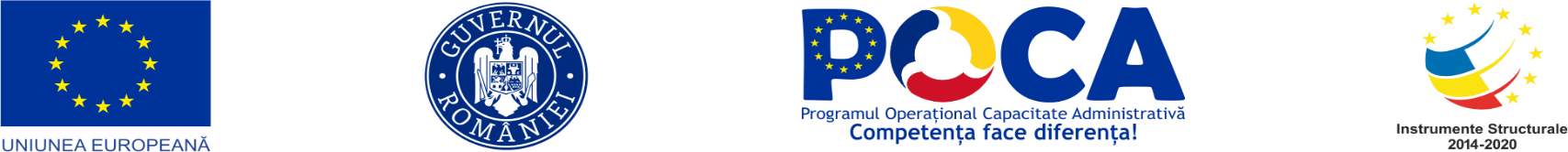 “CONSTRUIM COMUNITĂȚI ȘI OAMENI PRIN DIALOG STRUCTURAT ȘI PARTICIPARE PUBLICĂ”
Egalitatea de tratament între femei și bărbați în încadrarea în muncă și condițiile de muncă este un principiu fundamental ce ține de egalitatea de șanse și se aplică la:
organizaţii patronale, sindicale şi organisme profesionale, precum şi la beneficiile acordate de acestea;
prestaţii şi servicii sociale, acordate în conformitate cu legislaţia în vigoare;
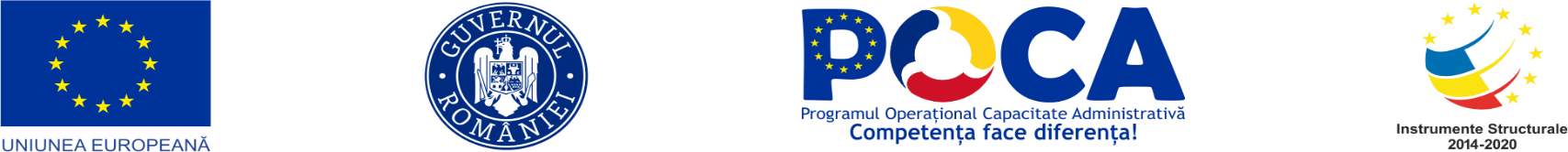 “CONSTRUIM COMUNITĂȚI ȘI OAMENI PRIN DIALOG STRUCTURAT ȘI PARTICIPARE PUBLICĂ”
Egalitatea de tratament în protecția social
Femeile și bărbații sunt tratați în mod egal în cadrul sistemelor profesionale de securitate socială, în special în ceea ce privește:
domeniul de aplicare și condițiile de acces la sisteme
contribuțiile
calcularea prestațiilor, inclusiv a majorărilor, condițiile de durată și de menținere a drepturilor;
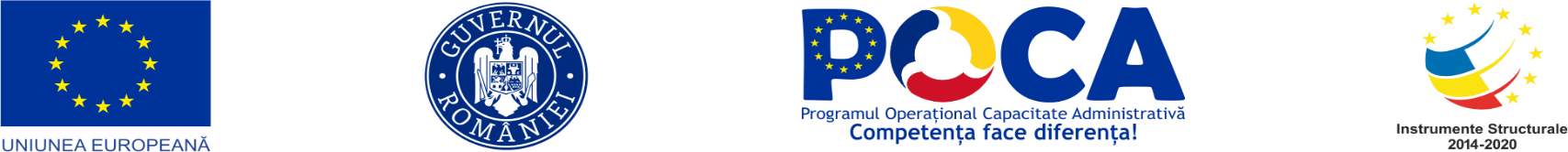 “CONSTRUIM COMUNITĂȚI ȘI OAMENI PRIN DIALOG STRUCTURAT ȘI PARTICIPARE PUBLICĂ”
Egalitatea de tratament în protecția social
Femeile și bărbații sunt tratați în mod egal în cadrul sistemelor profesionale de securitate socială, în special în ceea ce privește:
lucrătorilor care desfășoară activități independente, chiar dacă pentru această categorie, pot fi prevăzute tratamente diferite în ceea ce privește vârsta de pensionarecontribuțiile
lucrătorilor a căror activitate este întreruptă de boală, un accident sau șomaj involuntar
persoanelor aflate în căutarea unui loc de muncă, lucrătorilor pensionați sau invalizi și persoanelor aflate în întreținerea acestora
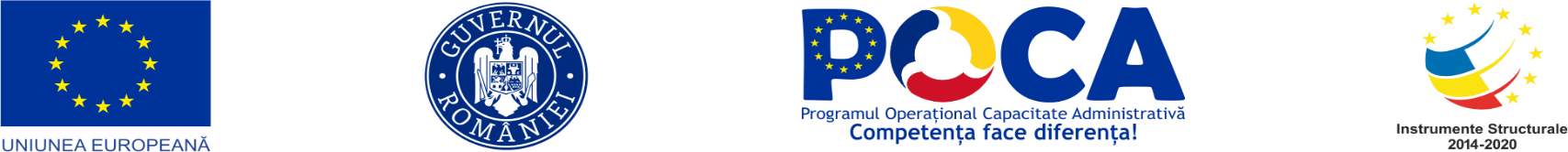 “CONSTRUIM COMUNITĂȚI ȘI OAMENI PRIN DIALOG STRUCTURAT ȘI PARTICIPARE PUBLICĂ”
Concediul de maternitate, de paternitate și de adopție
La încheierea concediului de maternitate, paternitate și/sau adopție, lucrătorii au dreptul:
să își regăsească locul de muncă sau un loc de muncă echivalent în condiții care nu le sunt mai puțin favorabile;
să beneficieze de îmbunătățirile condițiilor de muncă la care ar fi avut dreptul în timpul absenței de la locul de muncă
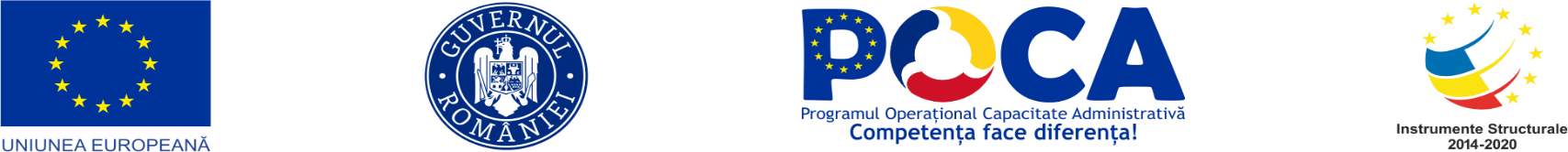 “CONSTRUIM COMUNITĂȚI ȘI OAMENI PRIN DIALOG STRUCTURAT ȘI PARTICIPARE PUBLICĂ”
Apărarea drepturilor persoanelor
In România legea pune la dispoziția cetățenilor căi de atac pentru lucrătorii care sunt victime ale discriminării (procedurile de conciliere și procedurile judiciare) și există măsurile necesare pentru a proteja lucrătorii și reprezentanții acestora împotriva oricărui tratament defavorabil din partea angajatorului ca reacție la o plângere formulată la nivelul întreprinderii sau la o acțiune în justiție
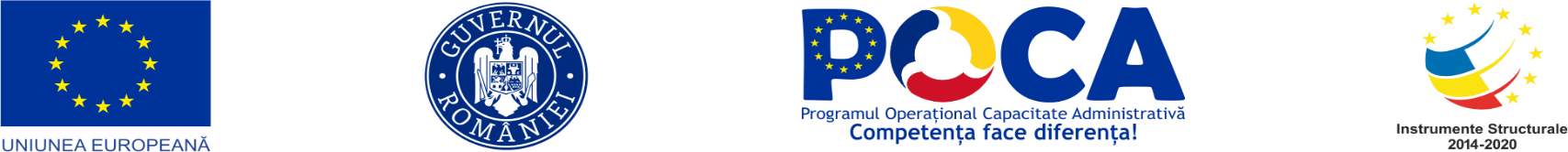 “CONSTRUIM COMUNITĂȚI ȘI OAMENI PRIN DIALOG STRUCTURAT ȘI PARTICIPARE PUBLICĂ”
Codul Muncii cât și cadrul legislativ din România garantează egalitatea de șanse și tratament bazat pe gen în muncă și în relațiile de muncă, fiind instituie sancțiuni, măsuri reparatorii sau despăgubiri proporționale cu prejudiciul suferit.
În cazul unei acțiuni intentate în justiție, sarcina probei este împărțită între persoana care depune plângerea de discriminare și partea acuzată de discriminare
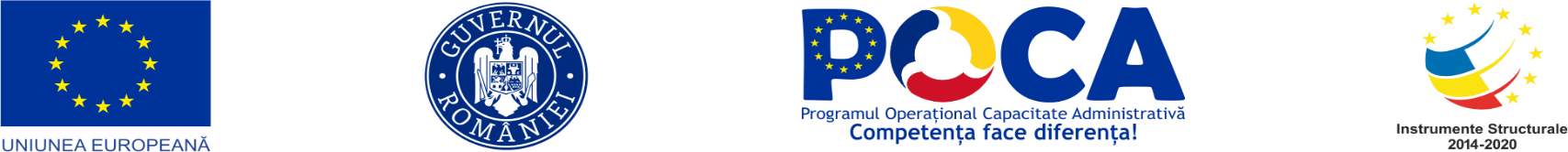 “CONSTRUIM COMUNITĂȚI ȘI OAMENI PRIN DIALOG STRUCTURAT ȘI PARTICIPARE PUBLICĂ”
Angajaţii au dreptul:
să formuleze sesizări/reclamaţii către angajator sau împotriva lui, dacă acesta este direct implicat;
să solicite sprijinul organizaţiei sindicale sau al reprezentanţilor salariaţilor din unitate pentru rezolvarea situaţiei la locul de muncă;
să sesizeze instituţia competentă în cazul în care această sesizare/reclamaţie nu a fost rezolvată la nivelul angajatorului prin mediere, cât şi să introducă cerere către instanţa judecatorească, dar nu mai tarziu de un an de la data săvârşirii faptei
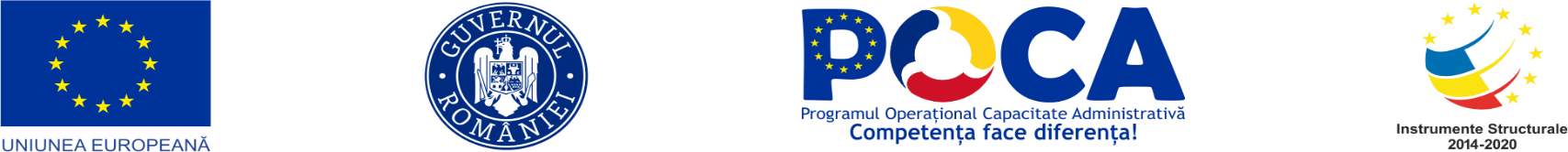 “CONSTRUIM COMUNITĂȚI ȘI OAMENI PRIN DIALOG STRUCTURAT ȘI PARTICIPARE PUBLICĂ”
Angajaţii au dreptul:
să formuleze sesizări/reclamaţii către angajator sau împotriva lui, dacă acesta este direct implicat;
să solicite sprijinul organizaţiei sindicale sau al reprezentanţilor salariaţilor din unitate pentru rezolvarea situaţiei la locul de muncă;
să sesizeze instituţia competentă în cazul în care această sesizare/reclamaţie nu a fost rezolvată la nivelul angajatorului prin mediere, cât şi să introducă cerere către instanţa judecatorească, dar nu mai tarziu de un an de la data săvârşirii faptei
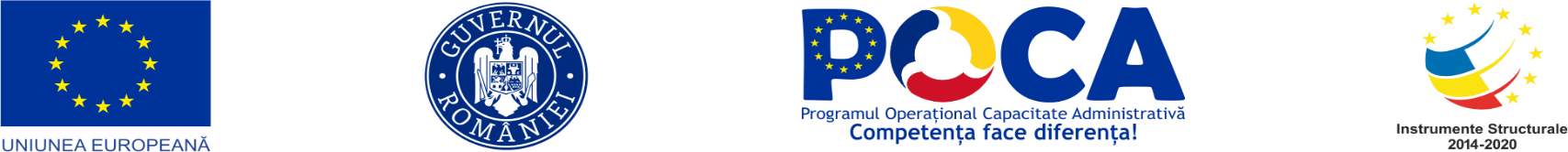 “CONSTRUIM COMUNITĂȚI ȘI OAMENI PRIN DIALOG STRUCTURAT ȘI PARTICIPARE PUBLICĂ”
Agenția Națională pentru Egalitatea de Șanse între Femei și Bărbați
Agenția Națională pentru Egalitatea de Șanse între Femei și Bărbați (ANES) este o instituție publică aflată în subordinea Ministerului Muncii și Justiției Sociale, care promovează principiul egalității de șanse între femei și bărbați. ANES își propune combaterea tuturor formelor de discriminare bazate pe criteriul de sex precum și eliminarea violenței în familiei.
Adresă ANES: Intrarea Camil Petrescu, nr. 5, Sector 1, București, România
Telefon: +40213130059
Email: secretariat@anes.gov.ro
Website: anes.gov.ro
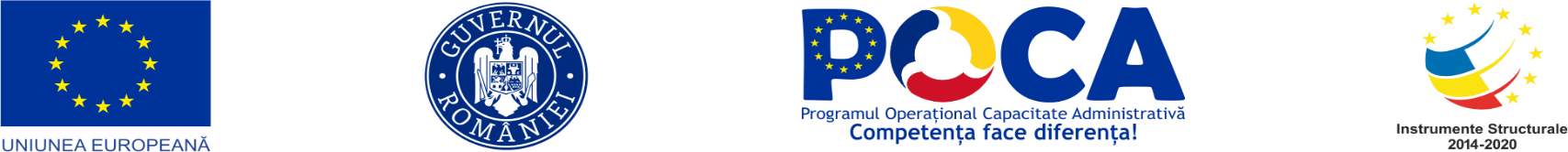 “CONSTRUIM COMUNITĂȚI ȘI OAMENI PRIN DIALOG STRUCTURAT ȘI PARTICIPARE PUBLICĂ”
Egalitatea de șanse și de tratament în muncă pe teritoriul Uniunii Europene
 
PARLAMENTUL EUROPEAN ȘI CONSILIUL UNIUNII EUROPENE,
având în vedere Tratatul privind funcționarea Uniunii Europene, având în vedere propunerea Comisiei Europene, după transmiterea proiectului de act legislativ către parlamentele naționale, având în vedere avizul Comitetului Economic și Social European, după consultarea Comitetului Regiunilor, hotărând în conformitate cu procedura legislativă ordinară a fost elaborată și ratifică 
HOTARASC PRIN DIRECTIVA 2014/54/UE 
măsurile de facilitare a exercitării drepturilor conferite lucrătorilor în contextul liberei circulații a lucrătorilor
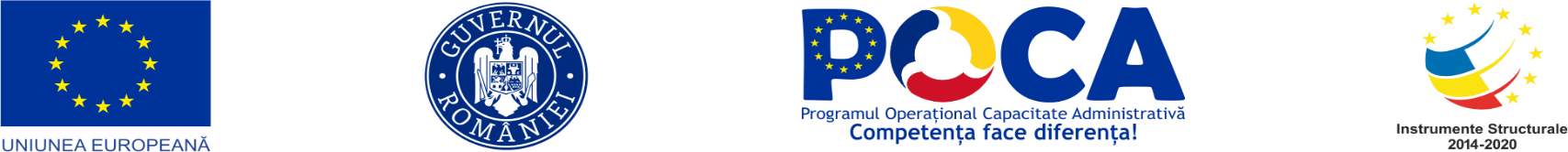 “CONSTRUIM COMUNITĂȚI ȘI OAMENI PRIN DIALOG STRUCTURAT ȘI PARTICIPARE PUBLICĂ”
Prezenta directivă stabilește cerințe minime, ceea ce oferă statelor membre posibilitatea adoptării sau a menținerii unor dispoziții mai favorabile
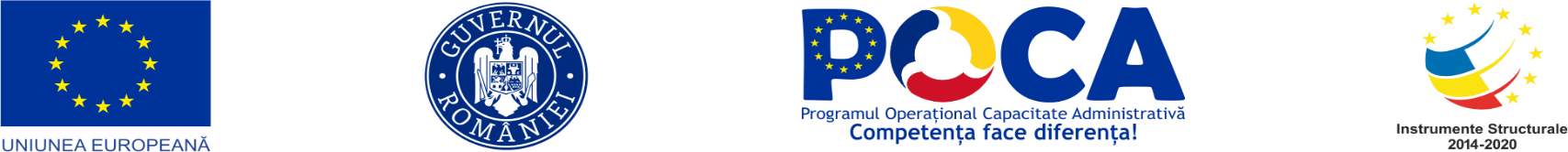 “CONSTRUIM COMUNITĂȚI ȘI OAMENI PRIN DIALOG STRUCTURAT ȘI PARTICIPARE PUBLICĂ”
Toți cetățenii din uniune au dreptul la egalitate de tratament în ceea ce privește recrutarea, condițiile de muncă, promovarea, remunerarea, accesul la formare profesională, pensiile ocupaționale și concedierea
Pe tot teritoriul UE este interzisă discriminarea la locul de muncă pe motive de vârstă, sex, handicap, origine etnică sau rasială, religie sau convingeri ori orientare sexuală este interzisă în întreaga UE, atât în sectorul public, cât și în cel privat
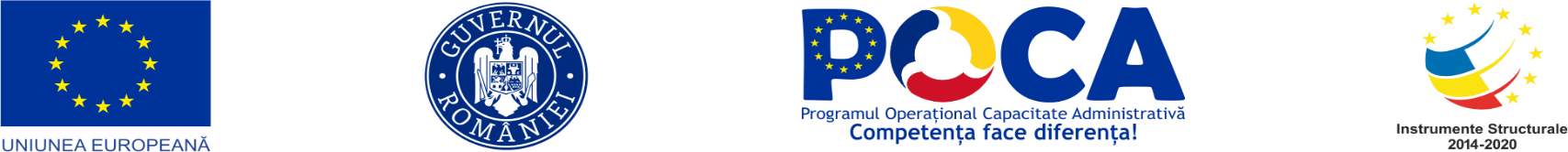 “CONSTRUIM COMUNITĂȚI ȘI OAMENI PRIN DIALOG STRUCTURAT ȘI PARTICIPARE PUBLICĂ”
Există situații în care diferența de tratament pe baza unuia dintre aceste motive interzise poate fi justificată în condiții stricte. 
Astfel se poate justifica discriminarea pe criterii de vârstă pentru a promova încadrarea în muncă a lucrătorilor tineri, dacă există o normă națională care îi obligă pe lucrătorii în vârstă să se pensioneze când ajung la o anumită vârstă
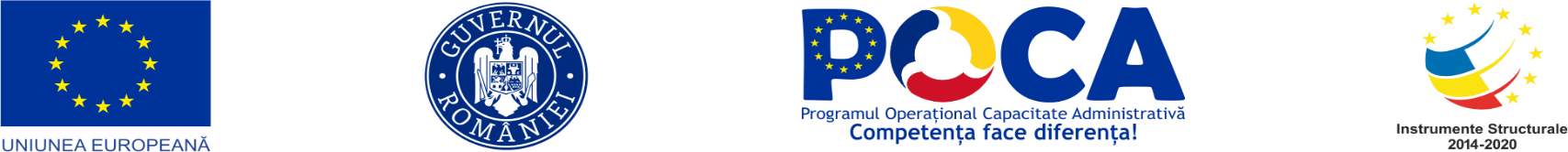 “CONSTRUIM COMUNITĂȚI ȘI OAMENI PRIN DIALOG STRUCTURAT ȘI PARTICIPARE PUBLICĂ”
Ce înseamnă „egalitate de tratament"?
Orice cetățean şi membrii familiei  acestuia trebuie să beneficieze de acelaşi tratament ca şi cetăţenii ţării respective. Egalitatea de tratament vizează:
dreptul de a căuta un loc de muncă şi de a primi sprijin din partea oficiilor de ocupare a forţei de muncă din ţara respective
condiţiile de lucru (remunerare, concediere etc.)
prestaţiile şi avantajele fiscal
oportunităţile de formare
aderarea la sindicate şi exercitarea drepturilor conexe
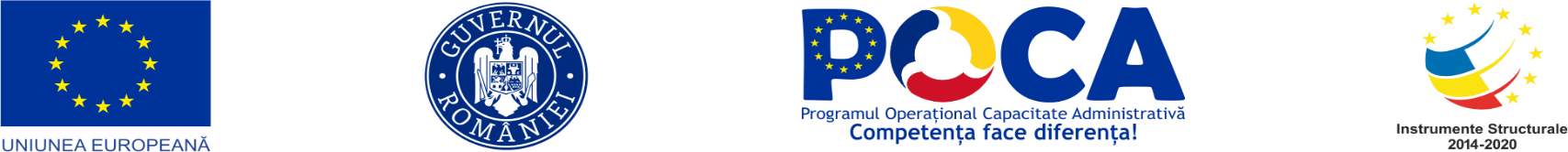 “CONSTRUIM COMUNITĂȚI ȘI OAMENI PRIN DIALOG STRUCTURAT ȘI PARTICIPARE PUBLICĂ”
Orice cetățean și familia acestuia, care locuiește legal pe teritoriul oricărei țări membră UE, are dreptul, ca şi cetăţenii ţării respective, la aceeaşi asistenţă de bază, denumită în legislaţia UE şi asistenţă socială. 
În funcţie de ţară, asistenţa ar putea include ajutorul de venit sau alte prestaţii independente de contribuţiile plătite anterior la fondul de securitate socială al ţării în cauză.
Noua ţară ar putea lua decizia de a nu acorda ajutor de venit sau alte prestaţii pe durata primelor 3 luni de rezidenţă (de exemplu, dacă sunt lucrători sezonieri, au muncit o lună şi apoi au depus cererea) sau chiar pe o perioadă mai mare, dacă au venit în ţară pentru a căuta un loc de muncă.
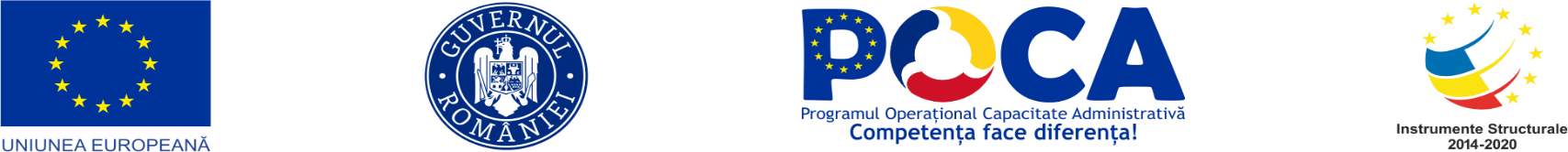 “CONSTRUIM COMUNITĂȚI ȘI OAMENI PRIN DIALOG STRUCTURAT ȘI PARTICIPARE PUBLICĂ”
Bibliografie:

http://sgglegis.gov.ro/legislativ/docs/2017/10/3t4gmqv02zr5wcdn8xsp.pdf

https://mmuncii.ro/j33/images/Documente/Transparenta/IntrebariFrecvente/2017/2017-02_IF-ANES.pdf
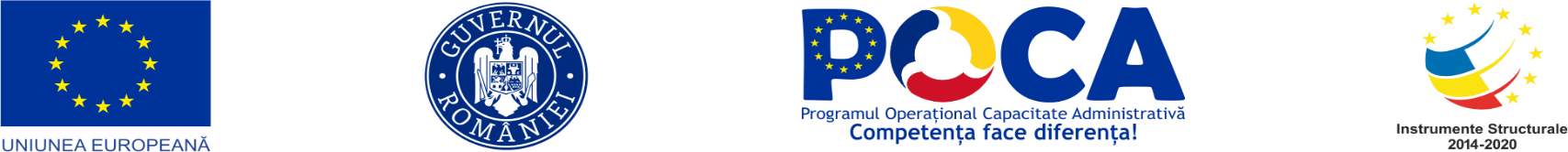 “CONSTRUIM COMUNITĂȚI ȘI OAMENI PRIN DIALOG STRUCTURAT ȘI PARTICIPARE PUBLICĂ”
VĂ MULȚUMIM PENTRU PARTICIPARE!

VĂ AȘTEPTĂM MÂINE, 19.03.2023,
CÂND VOM VORBI DESPRE EGALITATEA DE GEN!